Meccano and Omni wheeled Vehicles
Famous Mobile Robots
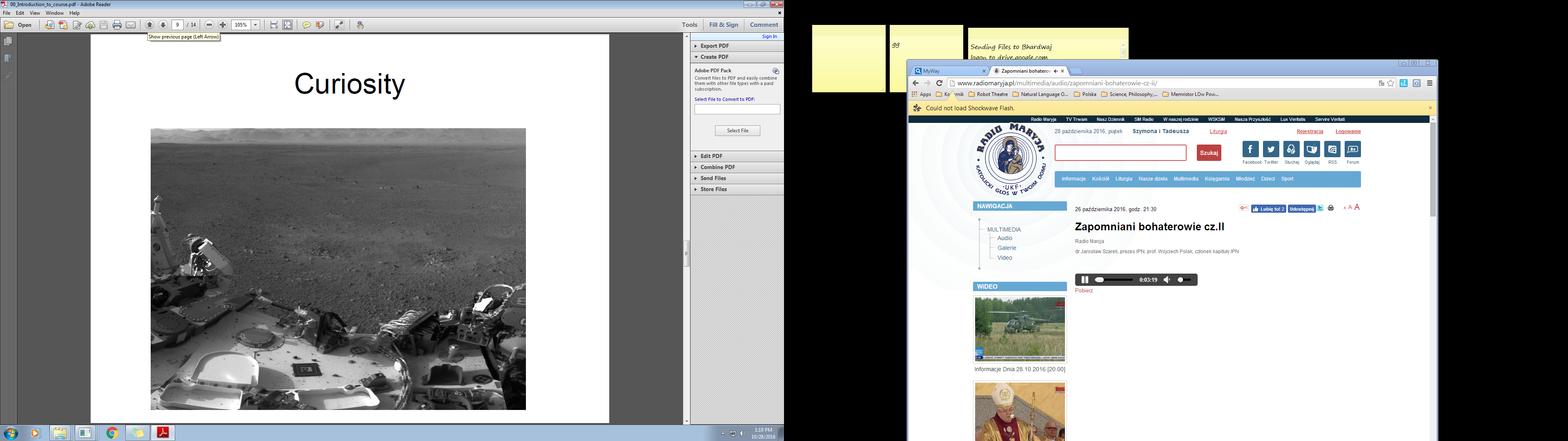 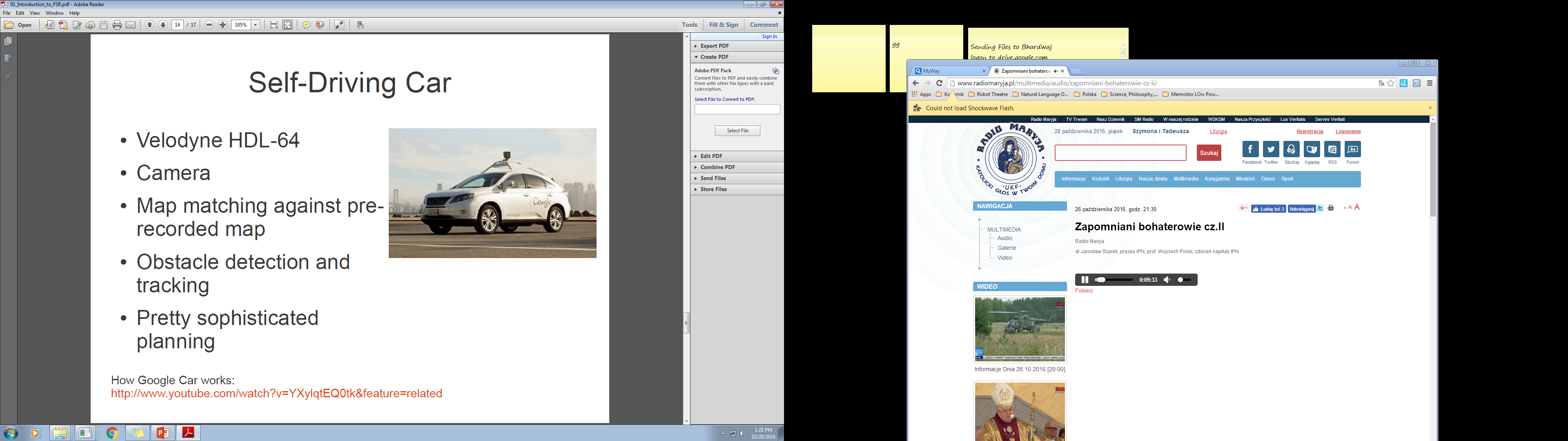 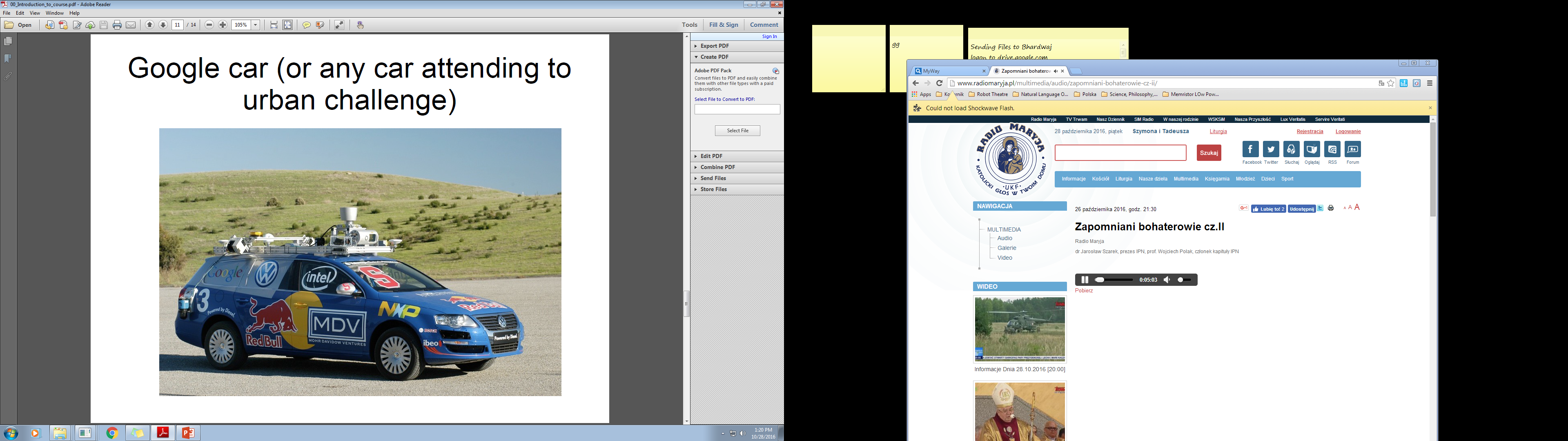 Driving Robots
Driving Robots
Driving robots can be:
• 1. Non-Holonomic
• 2. Holonomic (Omni-Directional)
• 3. Wheels
• 4. Tracks
Single Driven Wheel
Types of wheels = vehicles with single driven wheel
Meccano Wheels
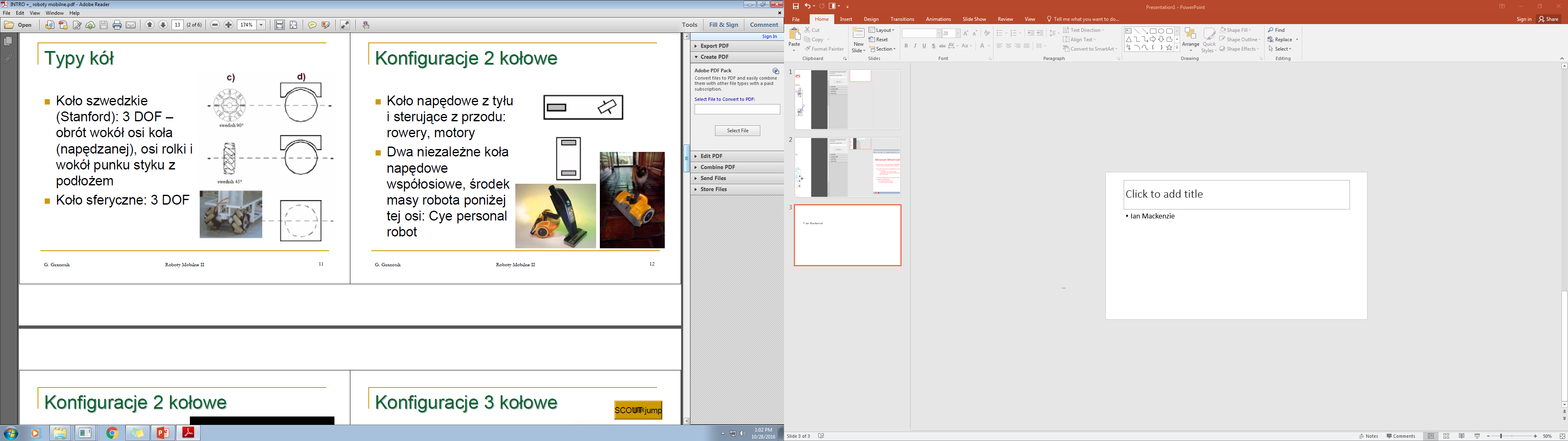 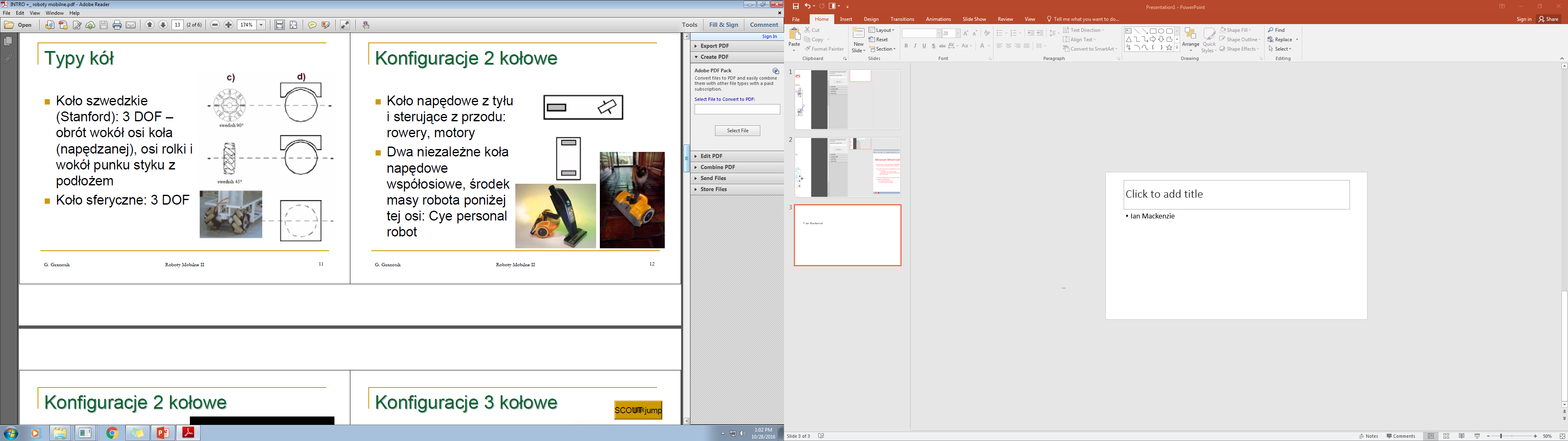 Single Driven Wheel
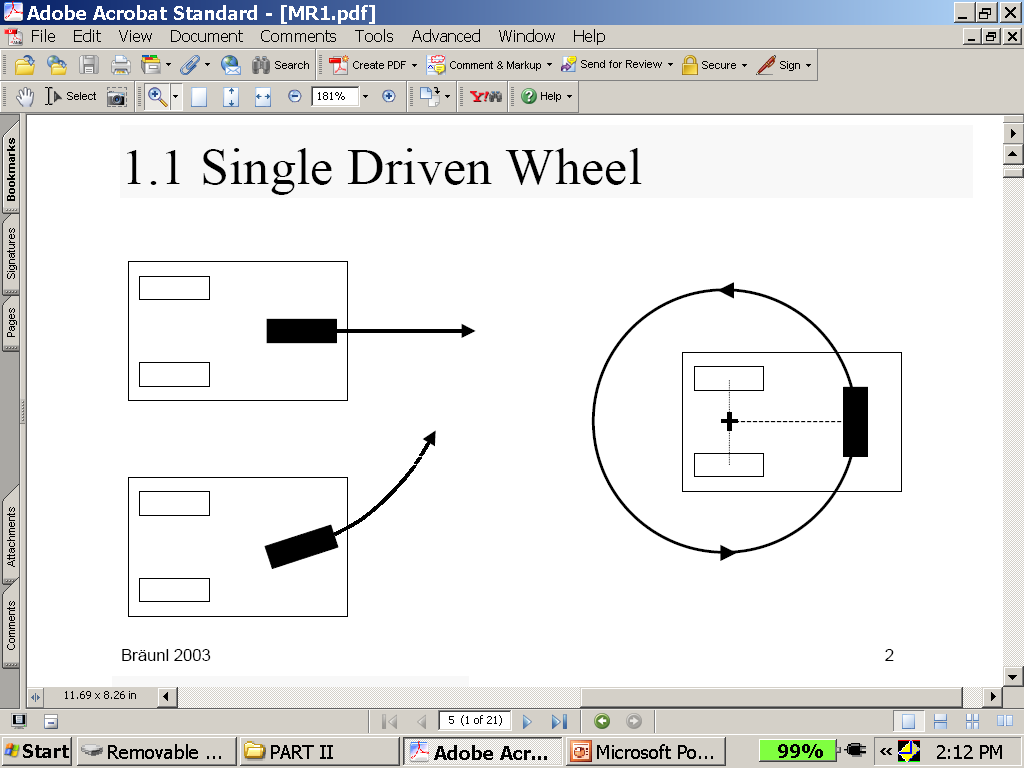 What is good and bad about this design?
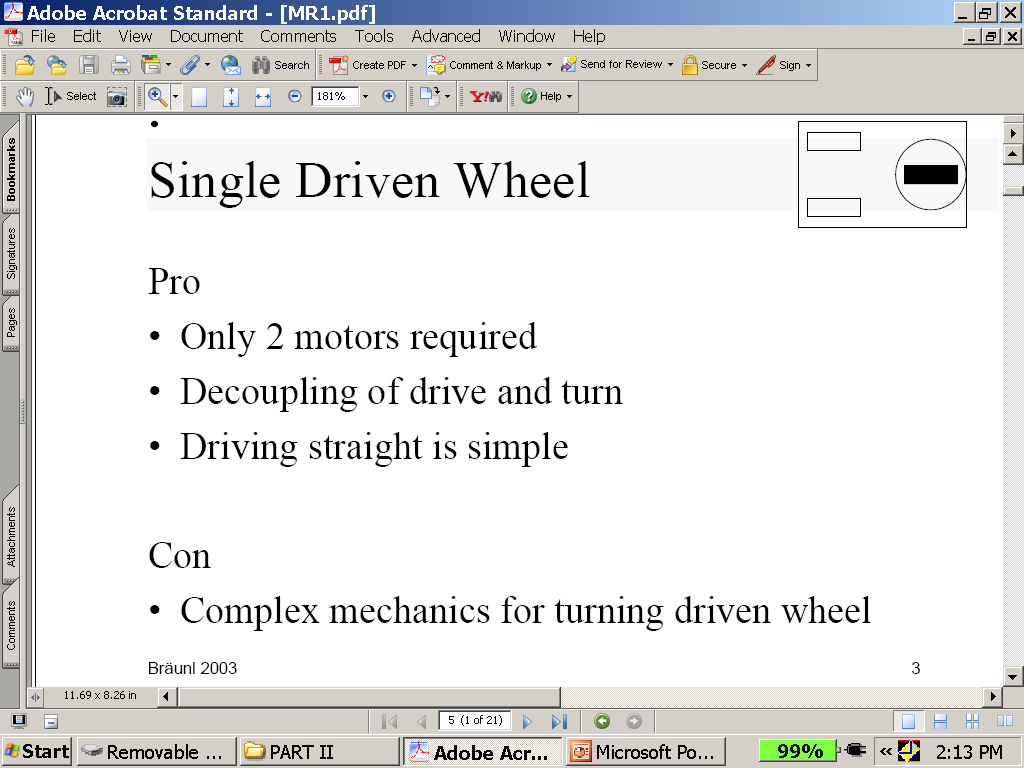 Two Driven Wheels
Two-Wheeled vehicles
Three-wheeled vehicles
Two-wheeled vehicles
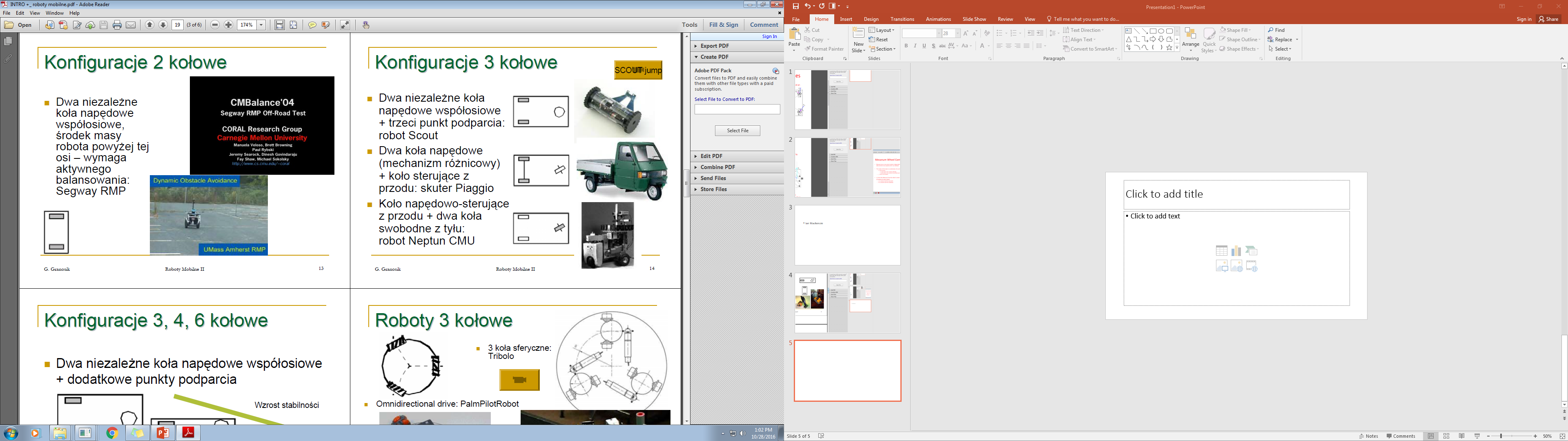 Robot Scout
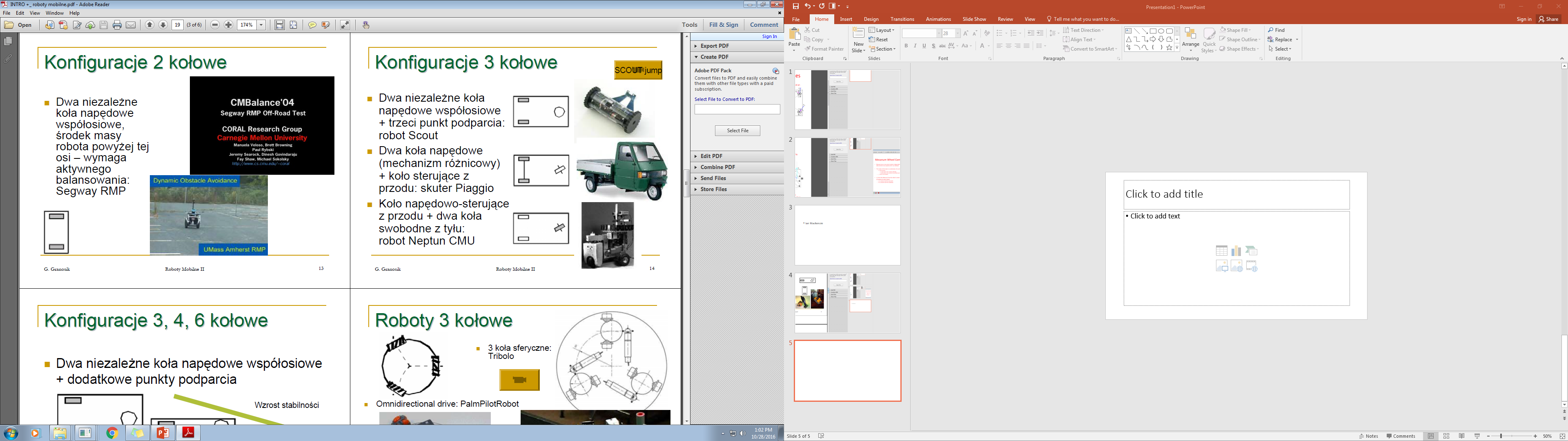 Segway RMP
Scuter Piaggio
Robot Neptun CMU
Robots with 2 wheels and additional support points
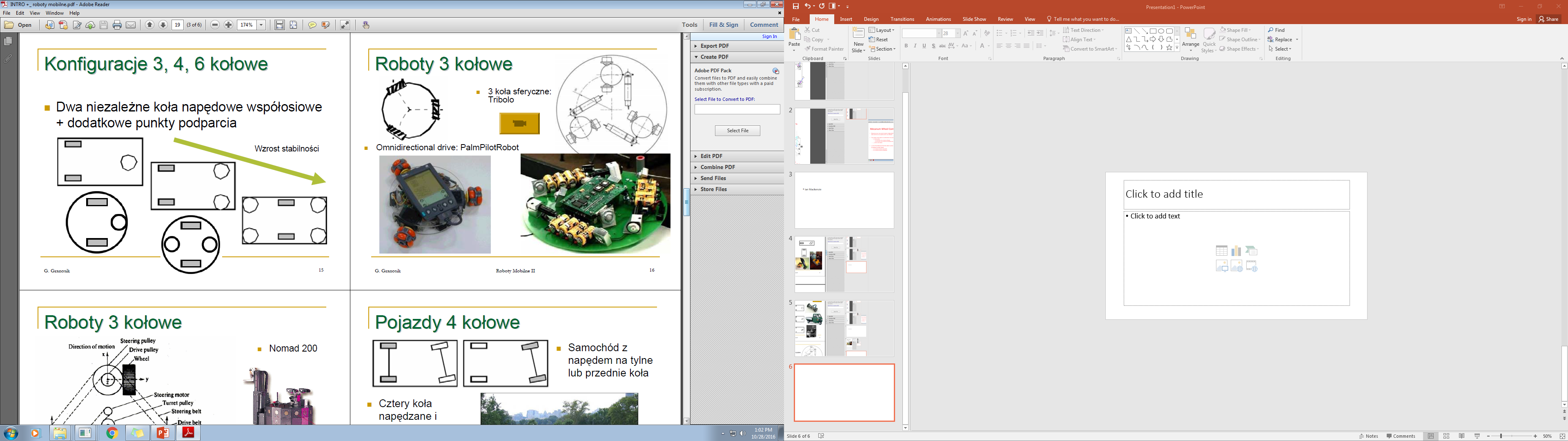 Increase of stability
Differential Drives
Differential Drive
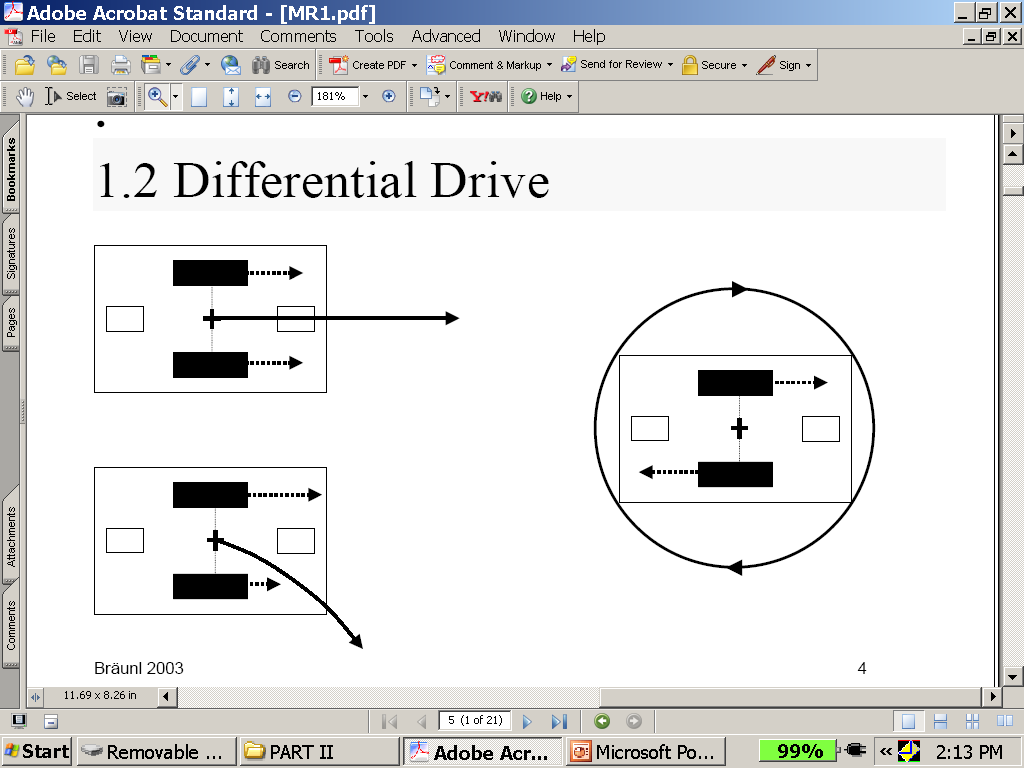 What is good and bad about this design?
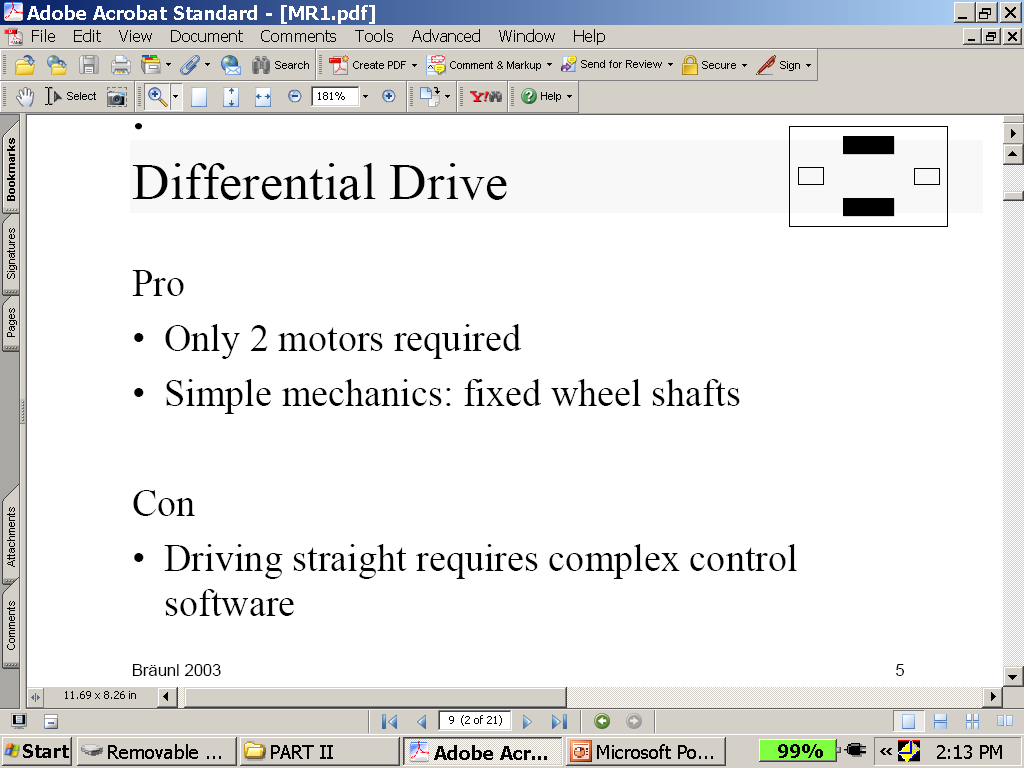 Example of Differential Drive Design: Robot Eve of Braunl
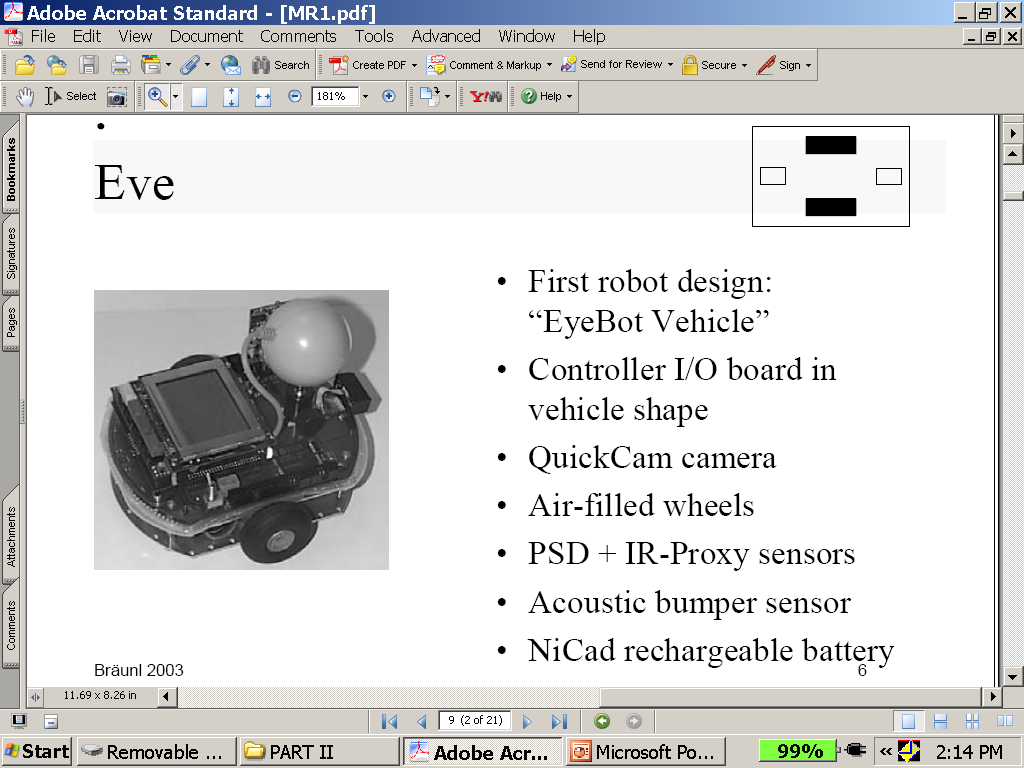 Another Example of Differential Drive Design: Robot SoccerBot for robot soccer competitions
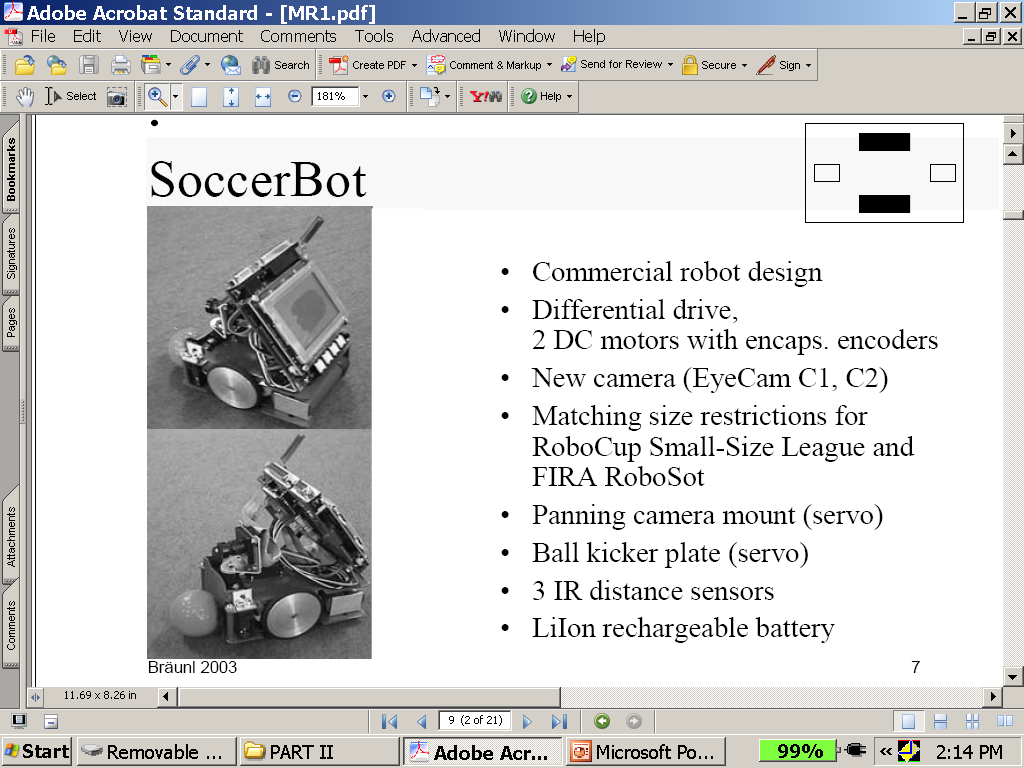 Another Example of Differential Drive Design: Laboratory wheeled robot LabBot
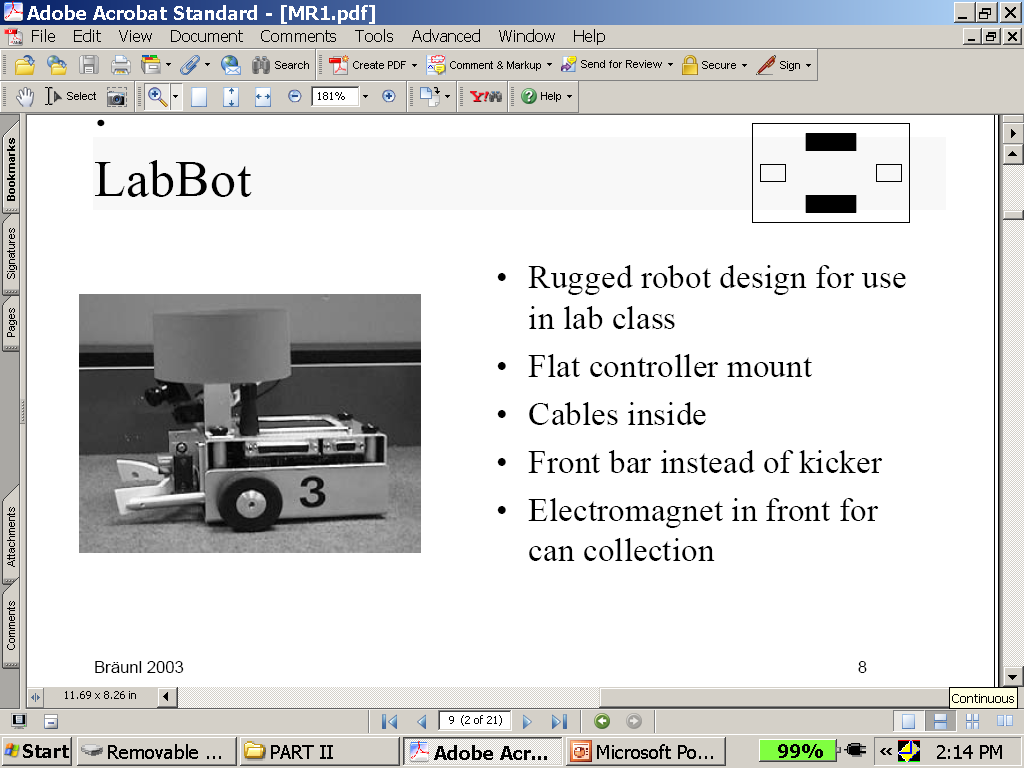 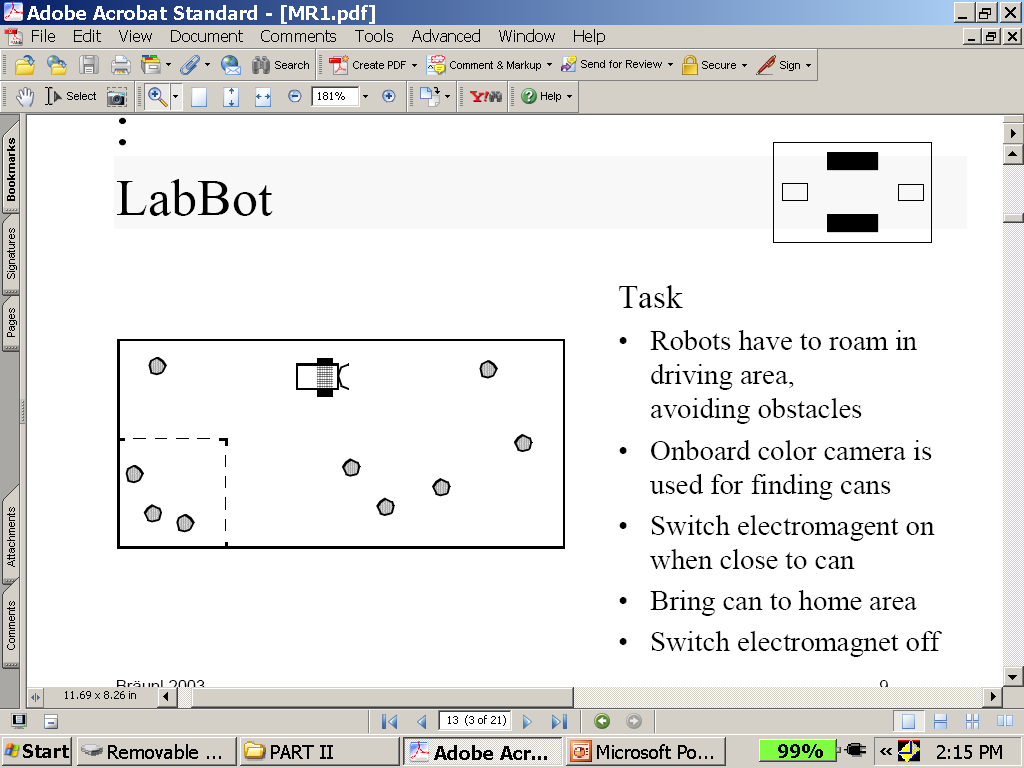 Ackermann Drive
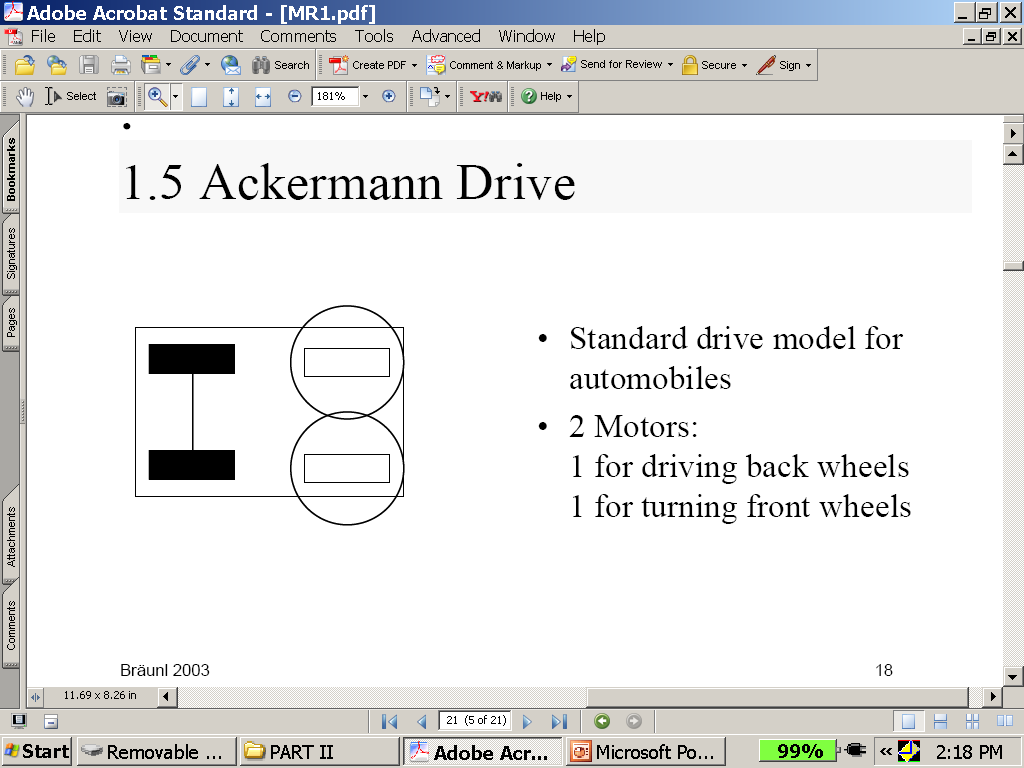 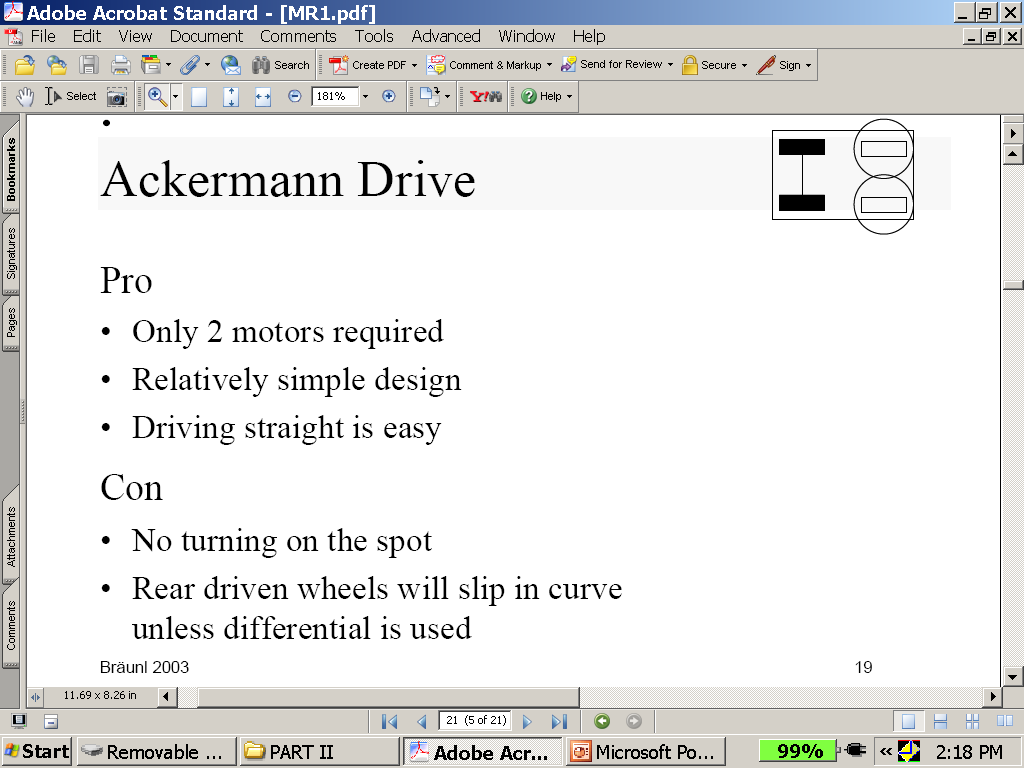 Application of Ackerman Drives
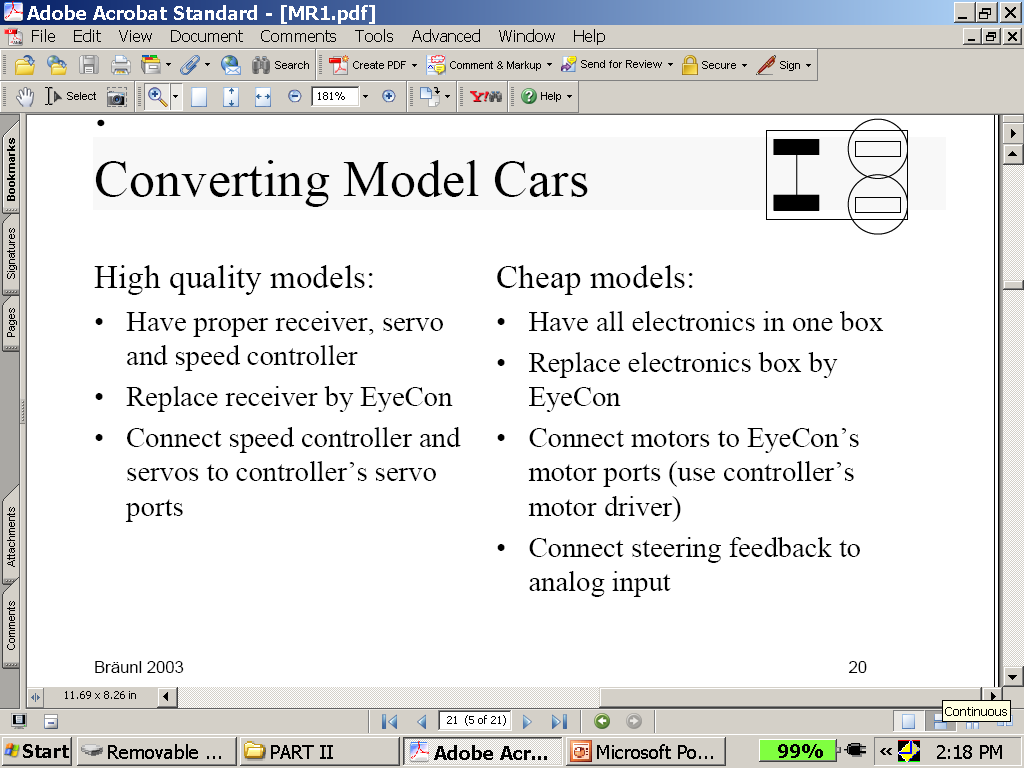 Driving motor A
Steering  motor B
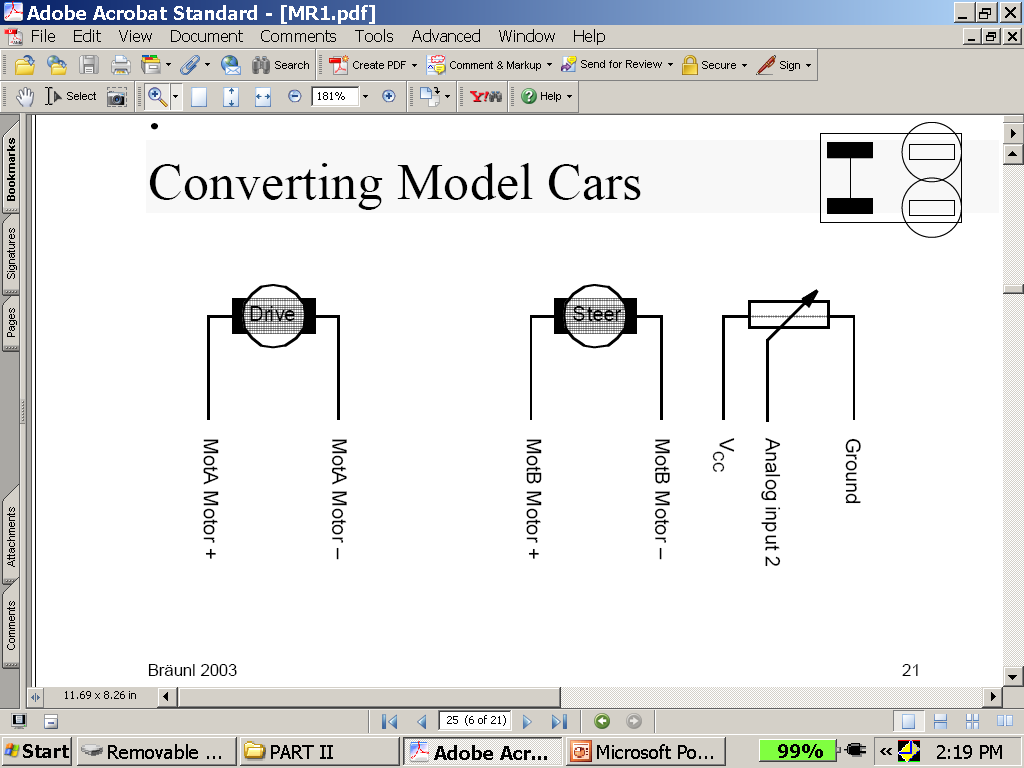 Steering motor control with respect to variable steer_angle
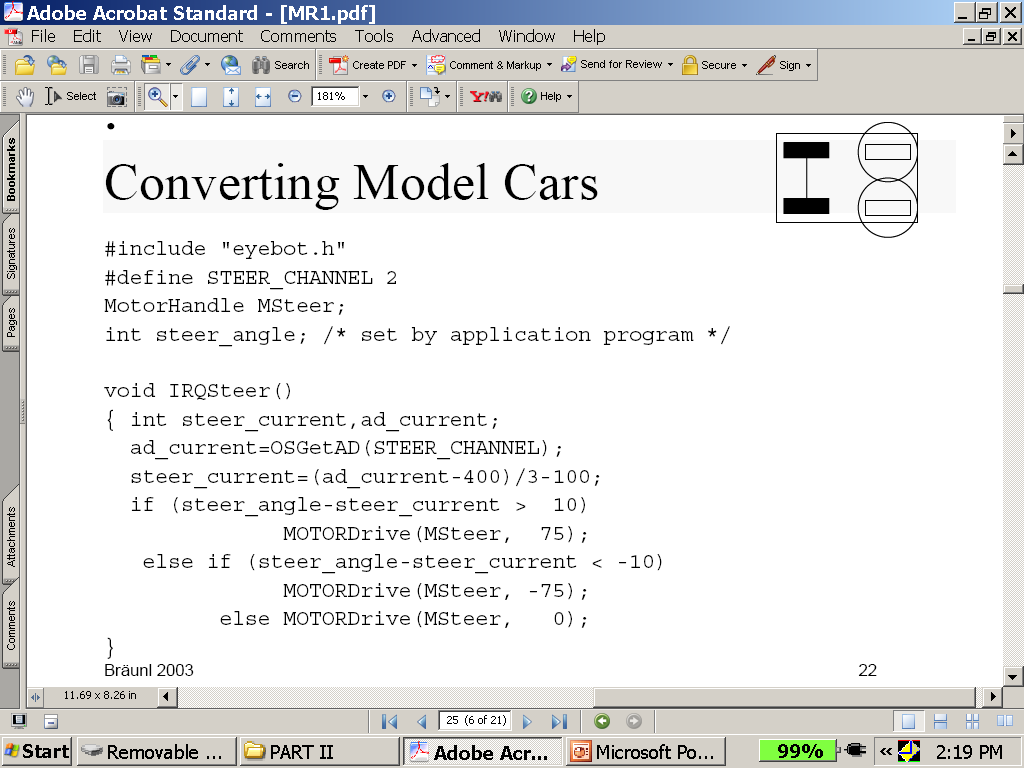 Example of Ackerman Drive Robot: Four Stooges
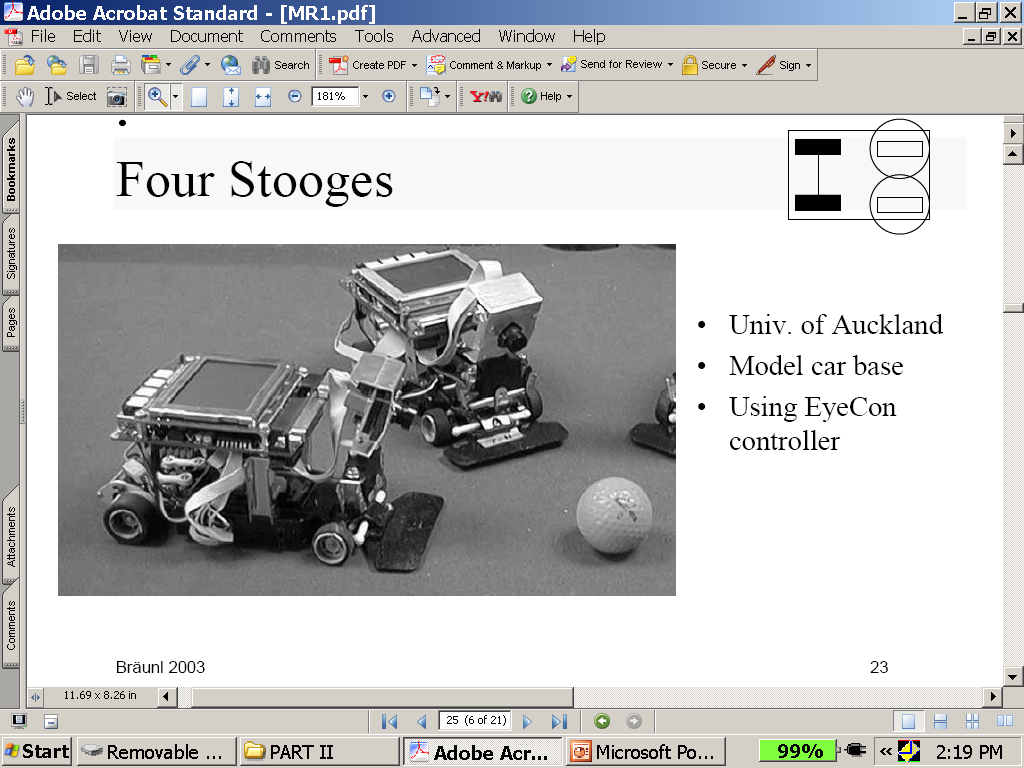 Three Driven Wheels
Robots with 3 wheels
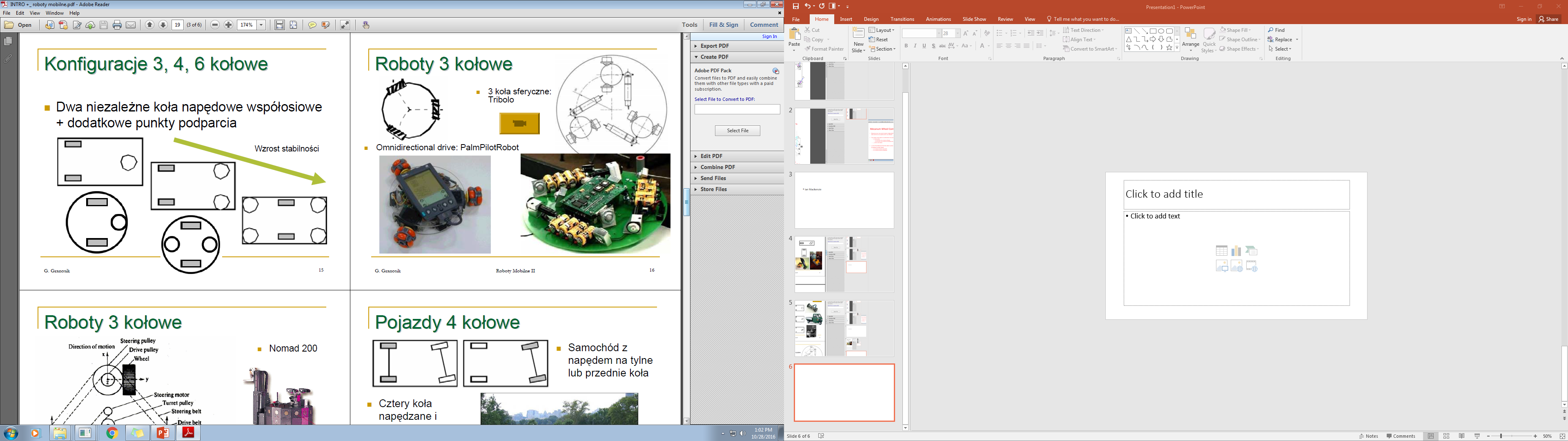 3 spheric wheels Tribolo
Robots with three wheels
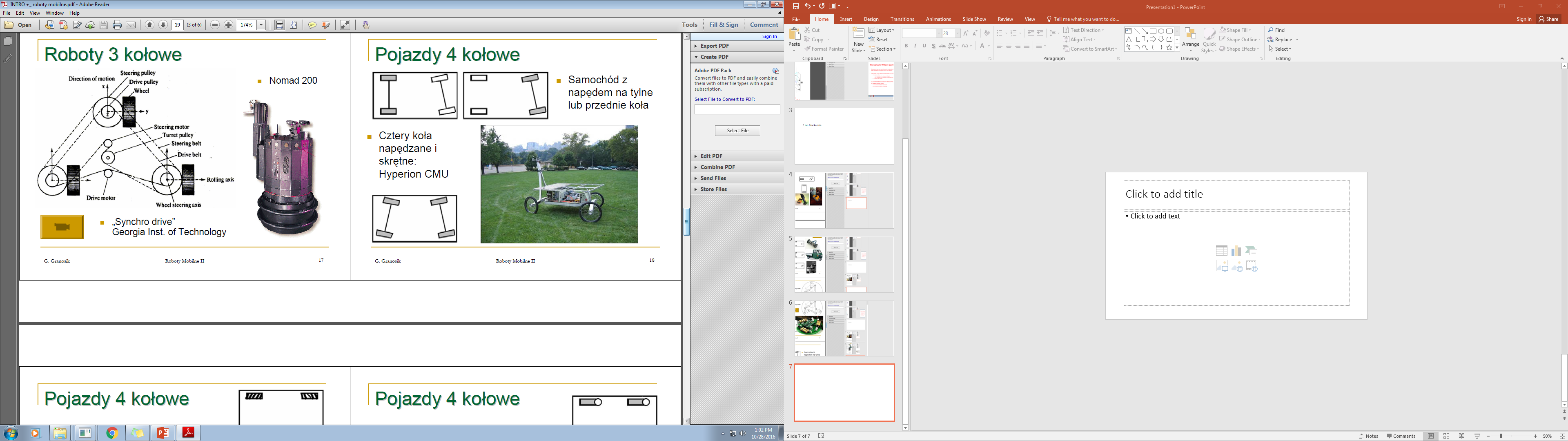 Synchro-Drive
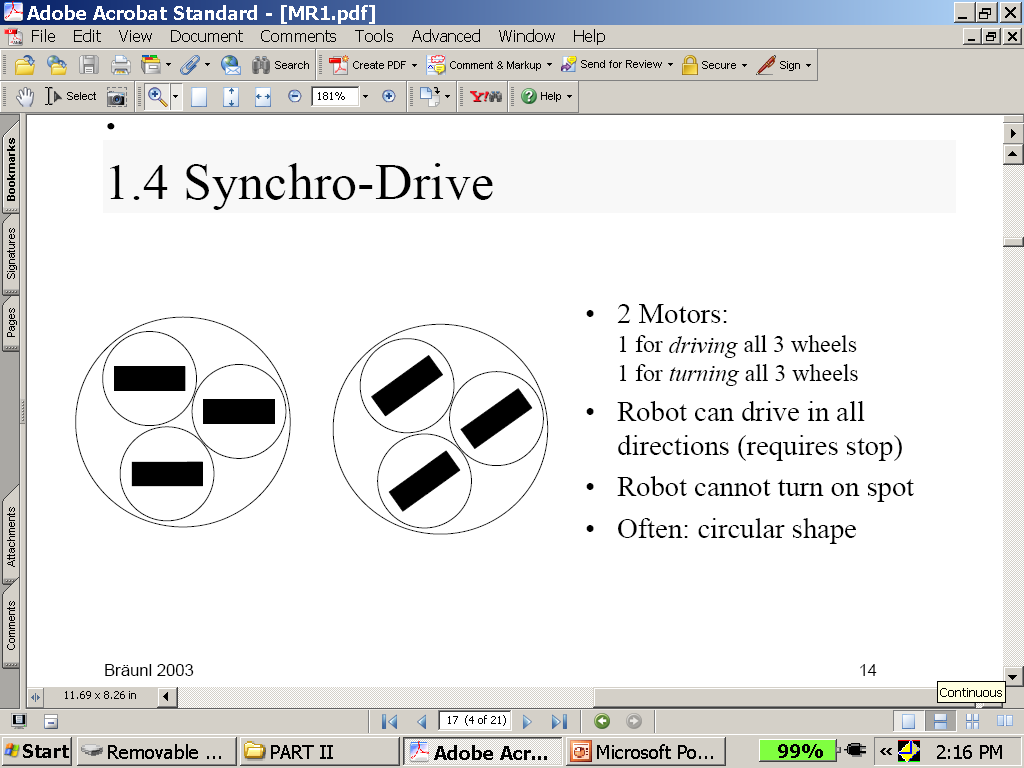 What is good and bad about Synchro-Drives?
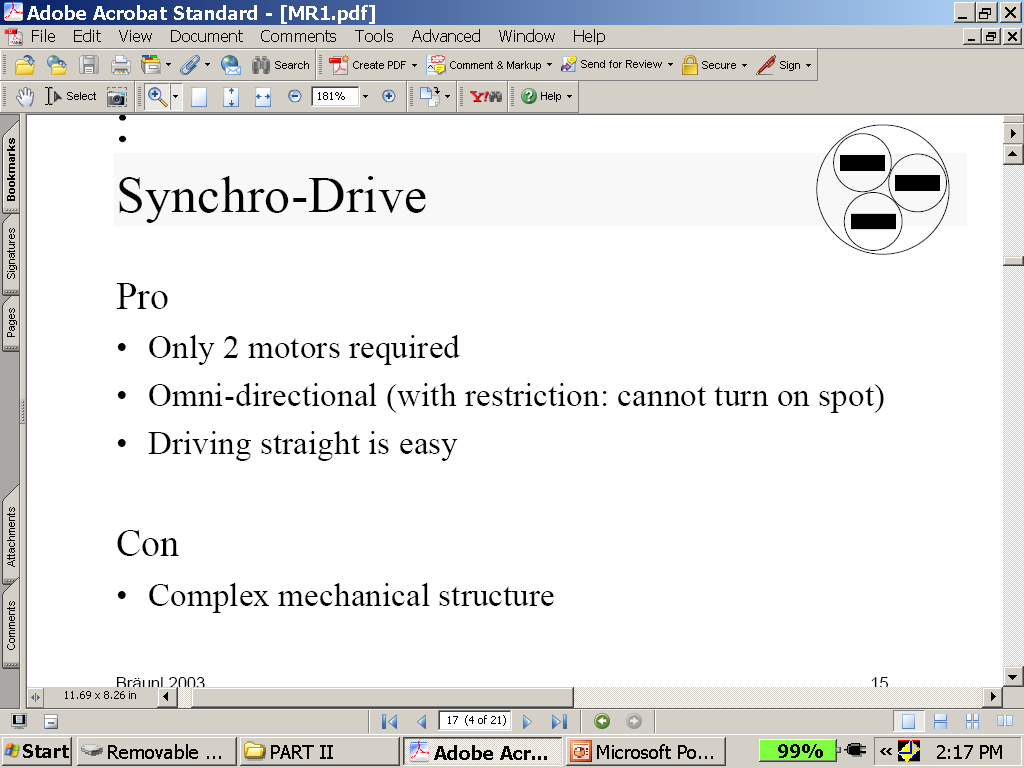 Example of Synchro-Drive robot design: XENIA
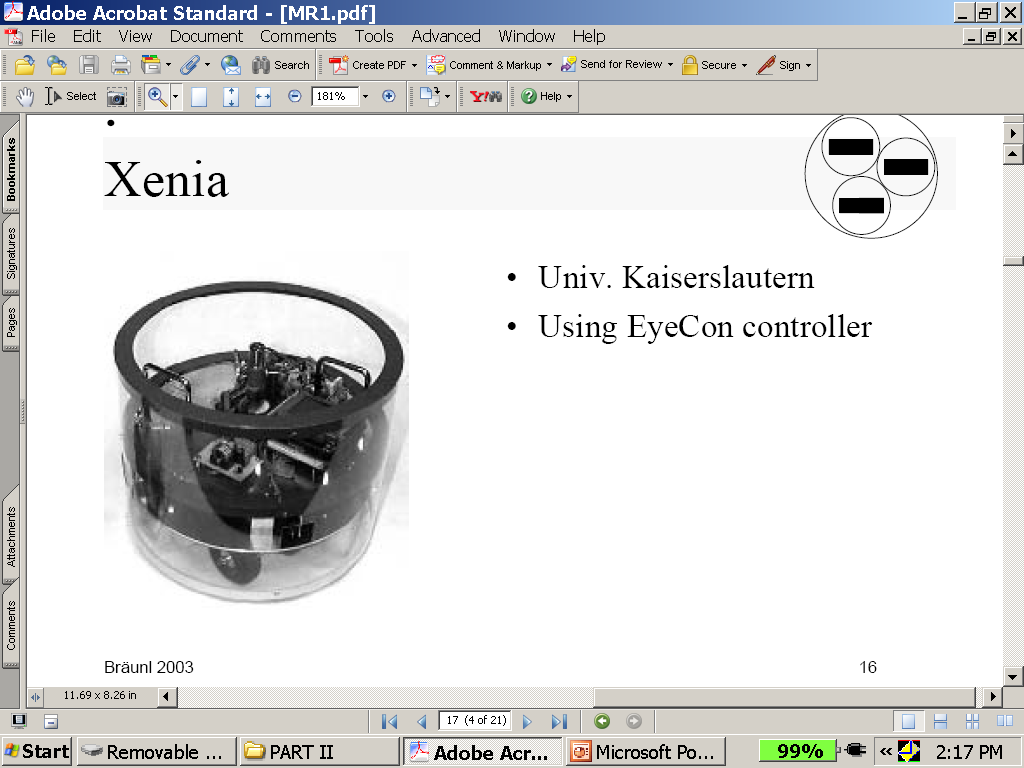 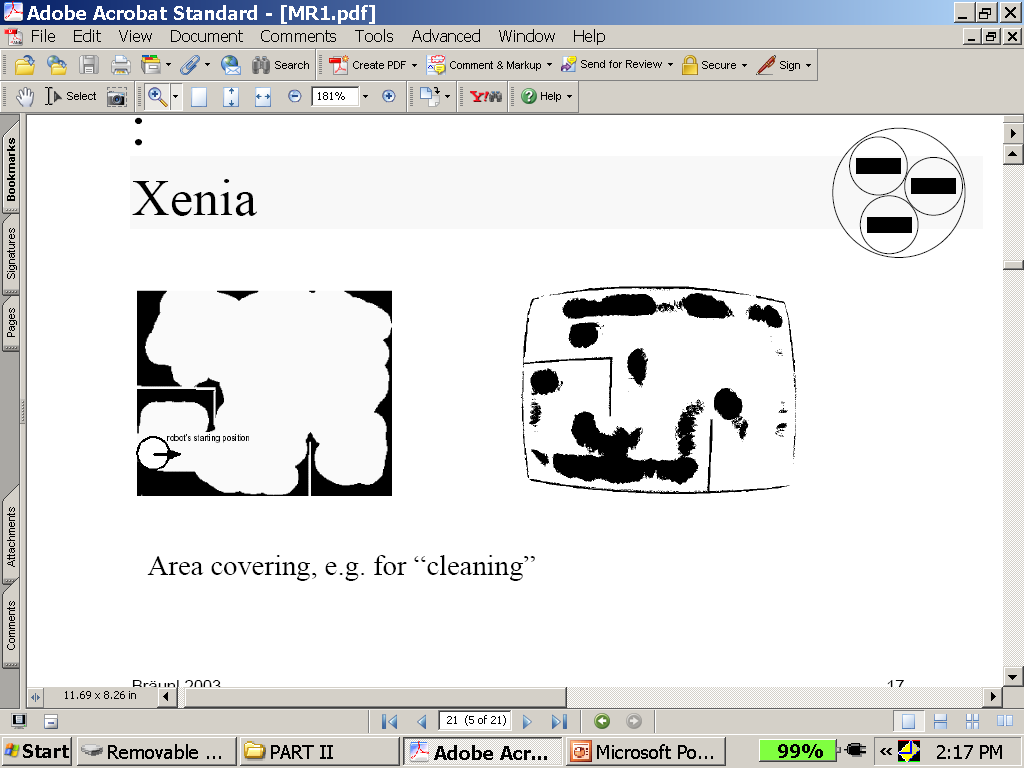 Tracked Robots
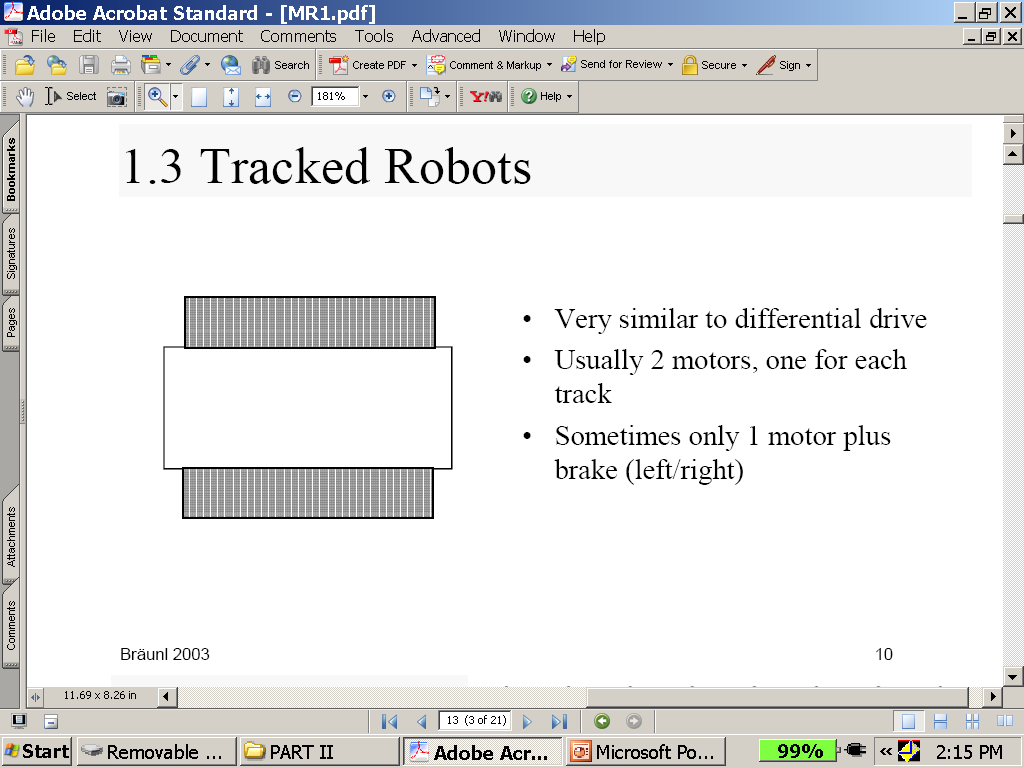 What is good and bad about  Tracked Robots?
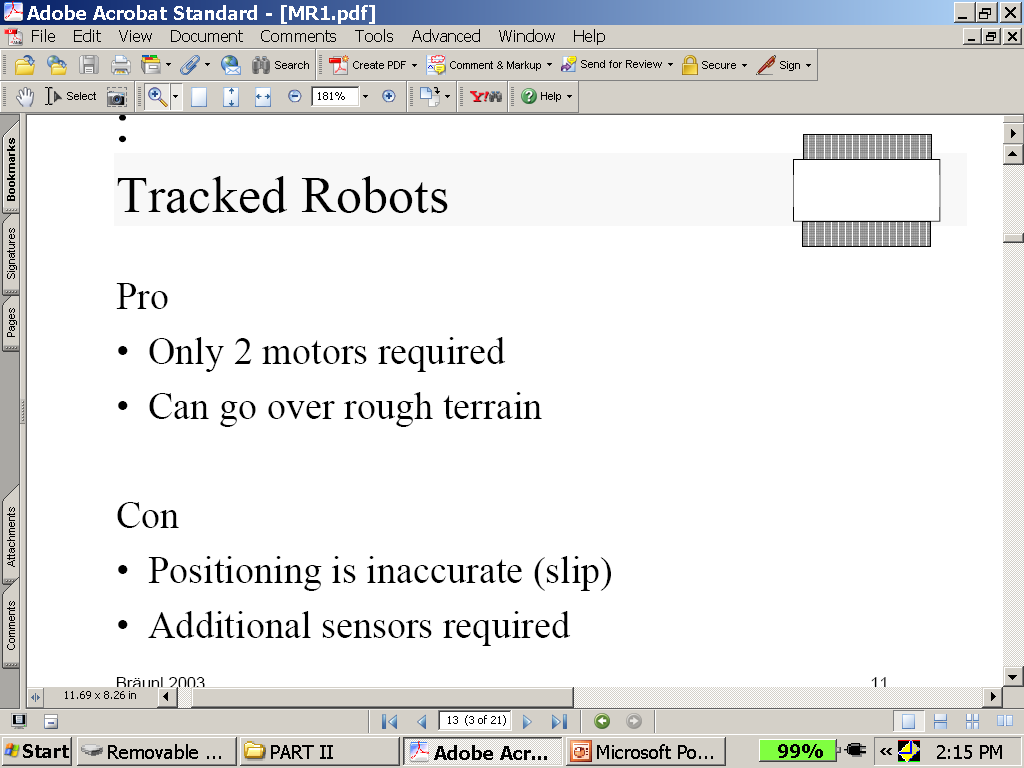 Example of Tracked robot: Blizzard
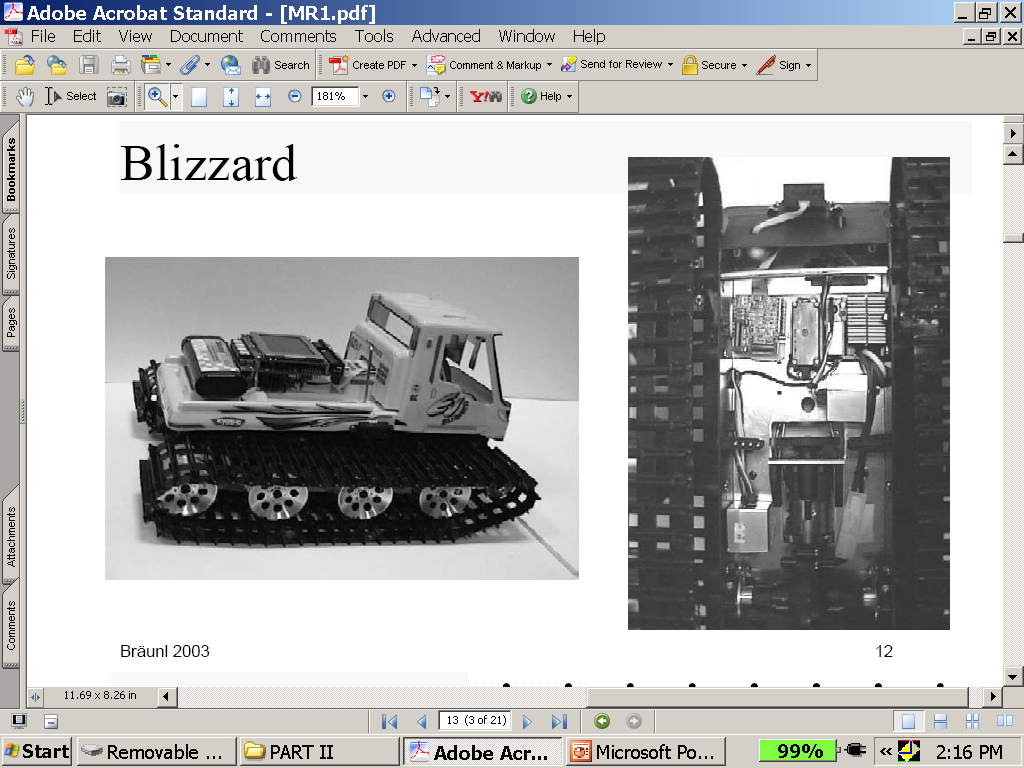 Reuse your old toys or steal from your kids
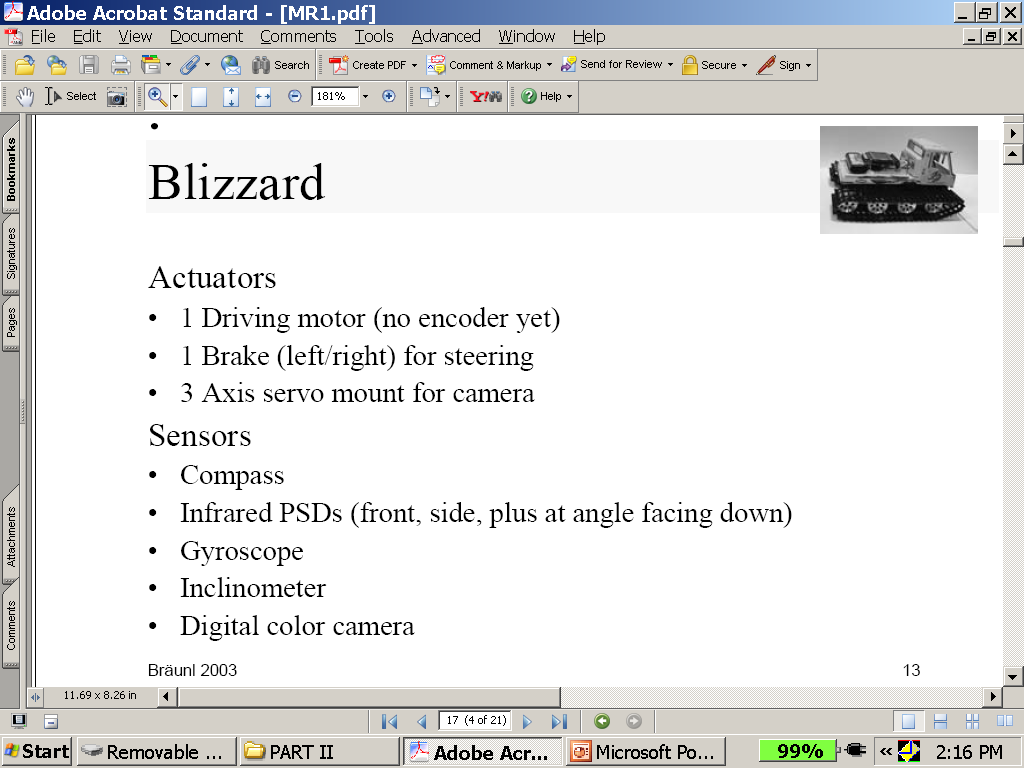